Personal pronouns and possessive adjectives 
Grade:6th
Unit1: food and health
Miss Pamela Knuckey
Para que usábamos can?
Para que usábamos can´t?
Podrías darme un ejemplo a través de una oración usando can?
Qué vimos la clase anterior?
Today …. We´ll see “pronouns”
Personal pronouns
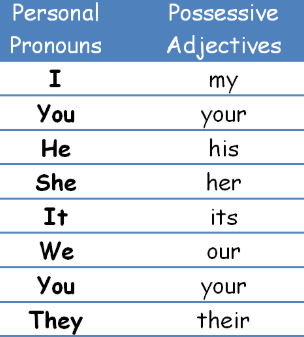 Possessive adjectives
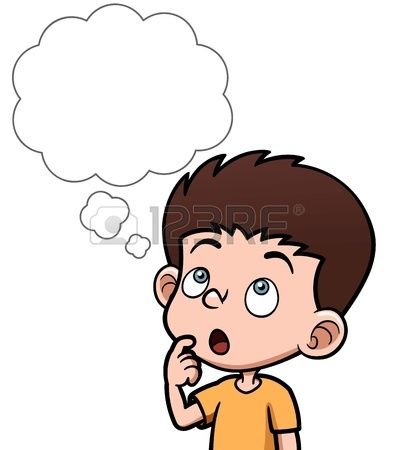 Para que los usamos ?

Los usamos para indicar posesión de un objeto.
examples
I have an apple                     This is my apple
She has an apple                  This is her apple
They have an apple                 This is their apple
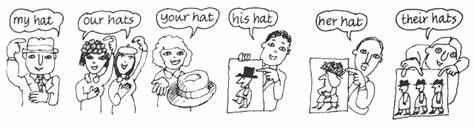